Elektronická  učebnice - I. stupeň                     Základní škola Děčín VI, Na Stráni 879/2  – příspěvková organizace                                    Svět kolem nás
120.1  Evropská unie
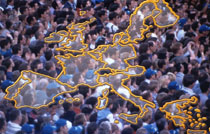 EU
BRUSEL
€
ŠTRASBURK
ÓDA NA RADOST
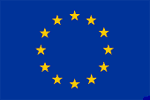 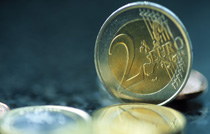 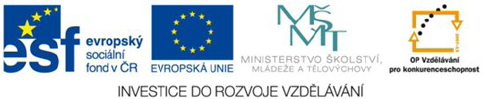 Autor: Mgr. Hana Kopčanová
[Speaker Notes: Víte, kdo způsobuje angínu, chřipku, nebo neštovice?]
Elektronická  učebnice - I. stupeň                      Základní škola Děčín VI, Na Stráni 879/2  – příspěvková organizace                              Svět kolem  nás
120.2  Co už víš?
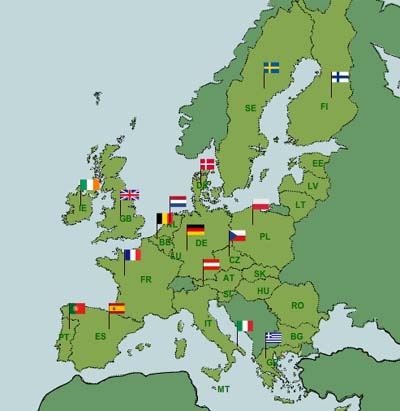 Žijeme v Evropě. 

 Zkratka Evropské unie je EU.

 Státy, které jsou v EU, se nazývají    členské státy.

 EU usiluje o vytvoření jednotné Evropy.

 Spolu s mezinárodními organizacemi OSN a NATO usiluje o udržení světového míru a bezpečnosti.

 Česká republika je členem Evropské unie, NATO i OSN.
Elektronická  učebnice - I. stupeň                      Základní škola Děčín VI, Na Stráni 879/2  – příspěvková organizace                                   Svět kolem nás
120.3  Jaké si řekneme nové termíny a názvy?
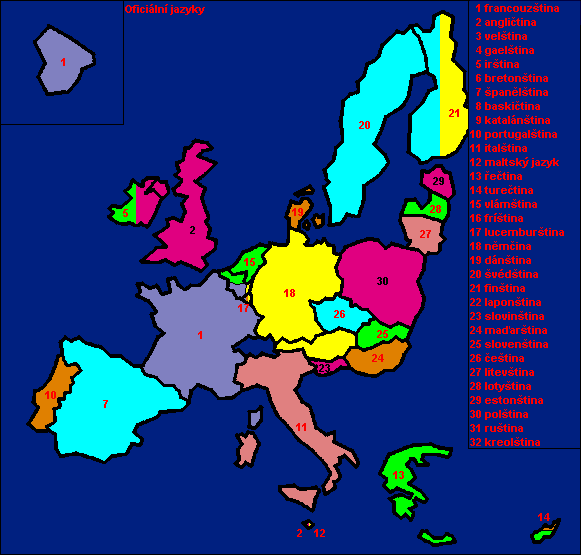 Evropa - jeden z kontinentů  

 Belgie - stát v západní Evropě

 Brusel - hlavní město Belgie

 euro-jednotná měna členských států EU

 členský stát - stát, který je členem EU

 unie - sdružení, sjednocení se společným cílem
Elektronická  učebnice - I. stupeň                      Základní škola Děčín VI, Na Stráni 879/2  – příspěvková organizace                                 Svět kolem nás
120.4   Co si řekneme nového?
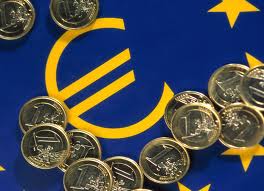 EU je nyní společenství 27 evropských zemí.

 Těchto 27 států se snaží vytvořit společný evropský trh. 

 Jednotlivé zákony a předpisy umožňují mezi členskými státy  volný pohyb surovin, peněz, osob a výrobků.

 Státy spolupracují na hospodářské a politické úrovni, ale zůstávají nezávislé.

 Ve většině členských zemí  se platí společnou evropskou měnou – eurem (€) 

 Sídlo významných institucí EU je v Bruselu.

  Zástupci jednotlivých členských zemí EU spolupracují v mezinárodních institucích EU.

 Česká republika se stala členem EU  1.4. 2004.
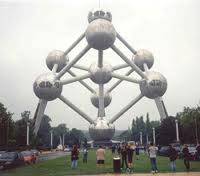 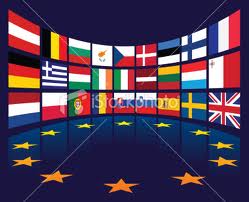 Elektronická  učebnice - I. stupeň                      Základní škola Děčín VI, Na Stráni 879/2  – příspěvková organizace                       	         Svět kolem nás
120.5  Procvičení a příklady
Rozhodni, zda jsou následující tvrzení pravdivá, nebo nepravdivá (zakroužkuj). Pokud budeš úspěšný, písmena v závorkách tě ohodnotí:

Česká republika platí eurem.         			Ano  (Z)	        Ne (V)

 EU má modro-žlutou vlajku. 			 Ano (Ý)           Ne (O)

 Belgie je členským státem EU.  			Ano (B)            Ne (U)

 EU má 39 členských států.   			                  Ano (I)              Ne (O)

Sídlo mezinárodních institucí EU je v Římě.    		Ano (P)             Ne (R)

 Francie není členským státem EU.   			Ano (Z)             Ne (N)

Může se USA stát členem EU?  			Ano (A)             Ne (Ě)
Elektronická  učebnice - I. stupeň                      Základní škola Děčín VI, Na Stráni 879/2  – příspěvková organizace                       	                 Svět kolem nás
120.6  Něco navíc pro šikovné
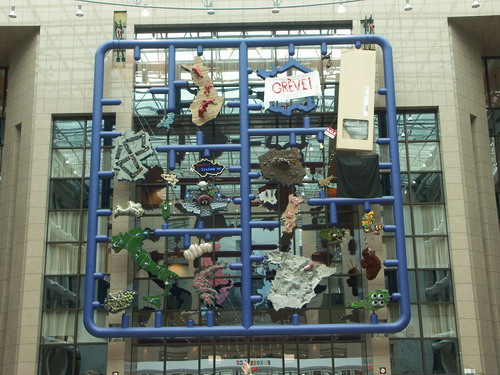 Víte, že…?
- slovo Evropa pochází ze starořeckého Europé, což byla bájná postava z řecké mytologie

 hvězdy na evropské vlajce symbolizují rovnost,  solidaritu a jednotnost států. Počet hvězd (12) neodpovídá počtu členských států.

 mottem EU je : „Jednotná v rozmanitosti“

 EU má i svoji hymnu - Óda na radost. Je převzata ze symfonie Ludwiga van Beethovena.

 V roce 2009 šokoval EU náš umělec David Černý se svým dílem Entropa.

- Nejvýznamnějším orgánem EU je  Evropská rada.
Entropa
Elektronická  učebnice - I. stupeň                      Základní škola Děčín VI, Na Stráni 879/2  – příspěvková organizace                                 Svět kolem nás
120.7  Vocabulary
The  EU is an economical and political union of 27 member states which are located in Europe. 
The EU member states cover an area of 4,423,147 km2.
The clima of EU is different- from arctic to tropic. The majority of the people live in areas with a mediterranean climate. 
The longest river is the Danube. The largest lake is Vänern (in  Sweden).   The highest mountain is Mont Blanc in the Alps.
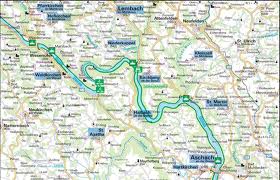 Evropská unie - European Union

Belgie - Belgium

členský stát -  member state

vlajka Evropy - flag of Europe

Euro - Euro

hvězdy - stars

located - situovaný

cover an area of - se rozprostírají na ploše..

majority- většina
the Danube
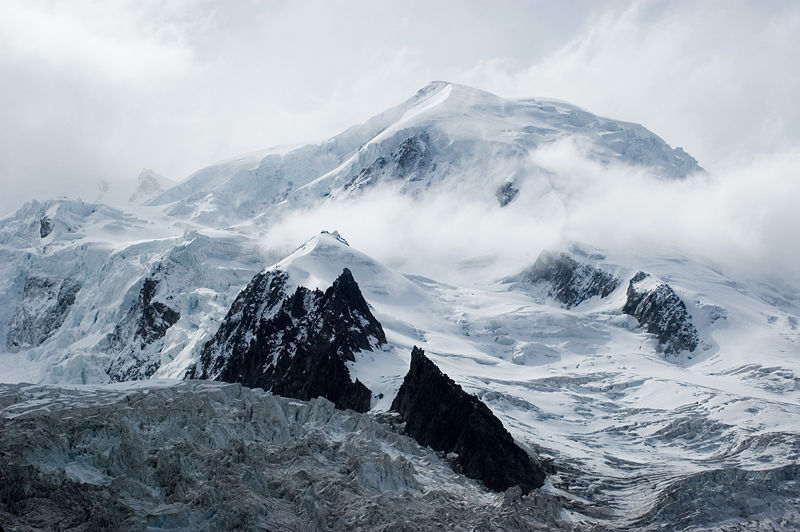 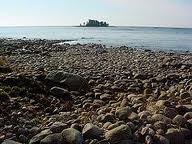 Mont Blanc
Vänern
Elektronická  učebnice - I. stupeň                      Základní škola Děčín VI, Na Stráni 879/2  – příspěvková organizace                       	          Svět kolem nás
120.8  Test znalostí
Správné odpovědi:
c
b
a
d
Test  na známku
Elektronická  učebnice - I. stupeň                      Základní škola Děčín VI, Na Stráni 879/2  – příspěvková organizace                               Svět kolem nás
120.9  Použité zdroje, citace
Místo, kde žijeme, I. Smolová, Z. Szczyrba, učebnice pro 4. a 5. ročník ZŠ, nakladatelství Prodos
Vlastivěda  5 - Česká republika jako součást Evropy, P. Chalupa, V. Štiková, učebnice pro 5. ročník ZŠ, nakladatelství Nová Škola
http://cs.wikipedia.org/wiki/Wikipedie
http://www.euroskop.cz/8369/1068/sekce/akce/rozpoctova-politika-eu-z-pohledu-fiskalniho-federalismu/
http://eu-eu.euweb.cz/Jazyky.htm
http://ekonomika.idnes.cz/pujcka-atenam-nezabrala-euro-dal-klesa-dx3-/eko_euro.aspx?c=A100504_1379050_eko_euro_fih
http://chrobak.webnode.cz/o-nas/
http://evropa2045.cz/hra/napoveda.php?kategorie=2&tema=3
http://kultura.idnes.cz/cerneho-entropa-je-mdla-a-neprekracuje-komunalni-humor-mini-odbornici-1kq-/vytvarneum.aspx?c=A090113_181750_vytvarneum_jaz
http://www.zshalkova.cz/_brusel.jpg
http://www.cyklistikakrnov.com/Cyklotrasy/stezka-Podunajska-Passau-Wien.htm
Hudba:
www.youtube.com
Elektronická  učebnice - I. stupeň                      Základní škola Děčín VI, Na Stráni 879/2  – příspěvková organizace                       	         Svět kolem nás
120.10  Anotace